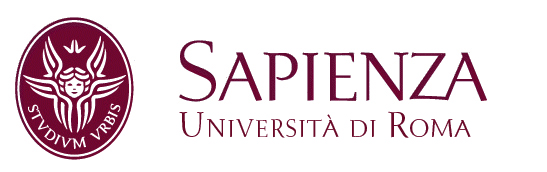 Pedagogia sperimentale prof. Pietro Lucisano
Metodologia IV
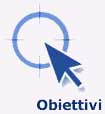 I disegni sperimentali

In questa lezione saranno trattati i seguenti argomenti:
 
 Introduzione ai disegni sperimentali 
 L’isolamento delle variabili
 Progettare un disegno sperimentale
 La costituzione dei gruppi
 Disegno con due gruppi equivalenti e due prove
 Disegno con due gruppi equivalenti e una sola prova
 Disegno di Salomon a quattro gruppi
 Disegni fattoriali
 Disegni quasi sperimentali
Introduzione ai disegni sperimentali
Immagina di voler iniziare una ricerca per valutare i danni causati allo sviluppo dei bambini dall’eccessivo uso dei videogiochi.

Ciò che stai facendo è misurare gli effetti su una variabile dipendente (i bambini) di un evento che non sei tu a causare, ma che preferiresti addirittura non si verificasse.

Stai effettuando un esperimento occasionale.

L’esperimento è detto occasionale quando la manipolazione della variabile dipendente (l’uso del videogioco) avviene senza l’intervento del ricercatore.
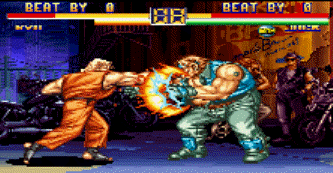 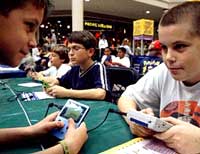 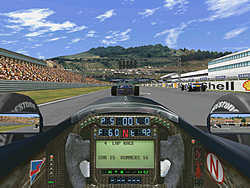 Introduzione ai disegni sperimentali
L’esperimento provocato consiste invece nel far variare volontariamente un fatto e osservare le conseguenze, al fine verificare il tipo di rapporto tra due ordini di fatti.

Ad esempio, per verificare l’influenza di un intervento educativo sul comportamento di uno studente, il ricercatore potrebbe formulare la seguente ipotesi:
Dato uno studente X che non ha voglia di 
andare a scuola
Introducendo uno stimolo 
audiovisivo Y
Otterrò una 
modifica di X che andrà a scuola
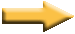 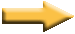 Variabile indipendente Y
Modifica sulla variabile dipendente
Variabile dipendente X
Introduzione ai disegni sperimentali
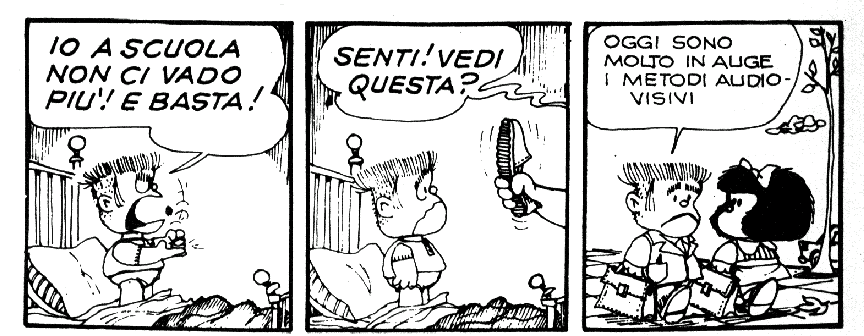 [Speaker Notes: Nota programmatore: Quesito a scelta multipla
Risposta esatta: 2

Repliche
Attenzione: il comportamento del bambino è la variabile dipendente…
Esatto: la variabile indipendente coincide infatti con il trattamento o stimolo introdotto.
Attenzione: questa situazione rappresenta l’effetto del trattamento, ovvero la risposta all’introduzione della variabile indipendente…]
Introduzione ai disegni sperimentali
Occorre sempre molta cautela nel formulare spiegazioni causali. Tuttavia, l’esperimento rimane il metodo migliore di cui disponiamo. Ne riassumiamo schematicamente le fasi:
FASI DELL’ESPERIMENTO
Misura della 
variabile 
dipendente
Introduzione di una variabile indipendente che ipotizziamo causa di modifiche alla variabile dipendente
Misura della 
variabile 
dipendente
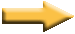 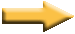 Controllo dei possibili fattori di errore e delle altre variabili che possono intervenire sulla variabile dipendente
Se l’esperimento ci offre diversi vantaggi, occorre fare attenzione agli svantaggi ad esso legati, quali ad esempio il rischio di produrre situazioni artificiali o di influenzare il comportamento dei partecipanti.
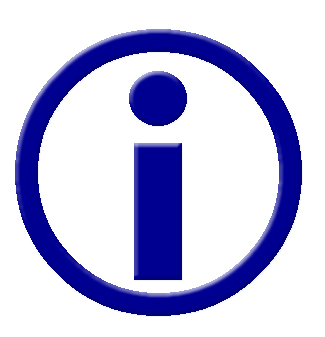 Per saperne di più…
[Speaker Notes: Pop up a pagina 25]
L’isolamento delle variabili
L’esperimento nasce in settori di indagine diversi da quello delle scienze sociali. In condizioni ottimali esso avviene in laboratorio, dove è semplice isolare le variabili, controllare lo stimolo e registrare la risposta.
Nel nostro settore di ricerca è particolarmente difficile isolare le due variabili sotto osservazione (dipendente e indipendente) da tutte le altre variabili concorrenti che possono influenzare la relazione.
Se l’esperimento fosse comprimibile nel tempo, in modo che non potessero intervenire altre variabili, potremmo quasi parlare di esperimento in laboratorio. In realtà, esso può richiedere un intervallo di tempo consistente.
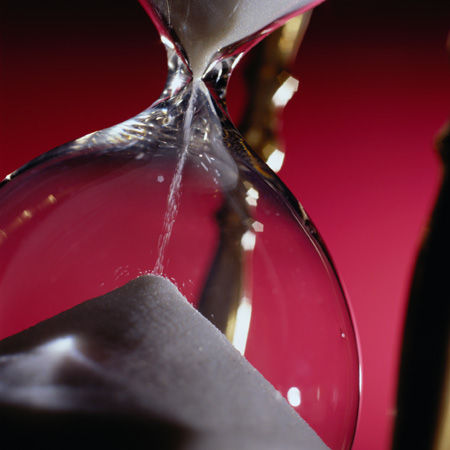 L’isolamento delle variabili
Se, ad esempio, vogliamo verificare se un certo insegnamento è causa di un migliore apprendimento, avremo:
Misura delle
conoscenze
in ingresso
Insegnamento
Misura delle 
conoscenze
 in uscita
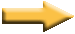 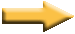 Pretest
Post-test
In questo caso sono molte le variabili che potrebbero influenzare la variabile dipendente. 

Sarà nostro compito controllarle tutte o costruire il nostro piano sperimentale in modo da considerare le variabili concorrenti come costanti, tali cioè da non influenzare l’esperimento.
Progettare un disegno sperimentale
In base a quanto detto, prova ad ordinare, nella giusta sequenza, le fasi per la progettazione di un disegno sperimentale:
Isolare X ed Y
Misurare X (pretest) 
Definire un’ipotesi causale dove si afferma che Y è causa di X
Definire le condizioni sperimentali
Introdurre Y 
 Misurare Xi  (post-test)
 Definire operativamente X e Y
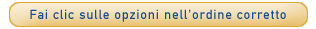 [Speaker Notes: Nota programmatore: quesito ordinamento.
Ordinamento corretto: 3, 7, 4, 1, 2, 5, 6.

Esatto. Va notato che, se l’isolamento delle due variabili è completo, la differenza tra X ed Xi può essere considerata effetto di Y.

Feedback risposta errata:
Attenzione, l’ordinamento non è corretto.

Feedback risposta non fornita:
Ecco, in sequenza, le fasi per la progettazione di un disegno sperimentale. Va notato che, se l’isolamento delle due variabili è completo, la differenza tra X ed Xi può essere considerata effetto di Y.]
Progettare un disegno sperimentale
Se l’isolamento delle due variabili non è completo, occorre trovare il modo di assicurare comunque la validità dell’esperimento.

A questo scopo sono stati  elaborati diversi modelli di disegno sperimentale che consentono di:

 isolare uno o più fattori che agiscono sulla variabile da controllare,
 neutralizzare le variabili potenzialmente invalidanti,
 confrontare gli esiti di un trattamento in condizioni diverse,
 generalizzare le conclusioni.
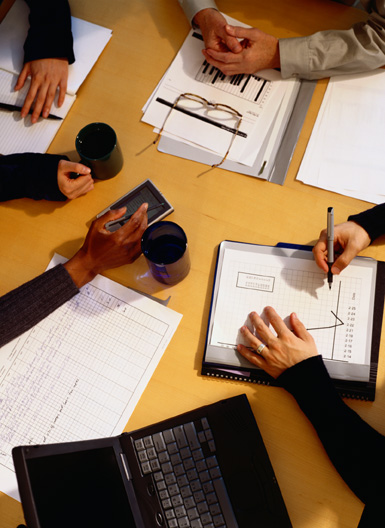 [Speaker Notes: Nota programmatore 
Risposta multipla con feedback differenziato

Risposta esatta: cartesio
Feedback risposta esatta.
Esatto. Il problema del metodo di ricerca è presente in tutta la riflessione filosofica, fin dall’antichità. Fino ai tempi moderni si distinguevano due diverse modalità di conoscenza, quella empirica che partiva dai dati sensibili e quella razionalistica che muoveva da premesse teoriche e procedeva per deduzione. Cartesio adotta la seguente definizione.

Feedback per risposta su Kant
Attenzione, la celebre affermazione non fu formulata da Kant. Va però rilevato che il filosofo tedesco ha dedicato tutta la sua opera ad una riflessione sul metodo della ricerca, cercando di definire i limiti in cui la ragione può operare e di trovare una sintesi tra empirismo e razionalismo.ù

Feedback risposta su Galileo
Attenzione, la celebre affermazione non fu formulata da Galileo. Va comunque osservato che il grande scienziato italiano fu tra i primi a porsi il problema del metodo che, partendo dalla ricerca su campo, definì il moderno approccio scientifico basata sulla verifica sperimentale.]
Progettare un disegno sperimentale
Tali modelli richiedono che l’esperimento venga effettuato su almeno due gruppi: quello sperimentale, su cui si sperimenta il trattamento ipotizzato, e quello di controllo, che serve da confronto.
Somministrando il trattamento al gruppo sperimentale e assumendo che le variabili esterne incidano allo stesso modo sul gruppo di controllo, possiamo dire che la differenza nelle misure in uscita del gruppo sperimentale rispetto a quello di controllo siano dovute al trattamento.
Gruppo sperimentale A
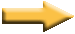 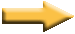 Misure in ingresso
Misure in uscita
Trattamento
Gruppo di controllo B
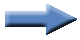 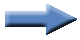 Misure in ingresso
Misure in uscita
--------
La costituzione dei gruppi
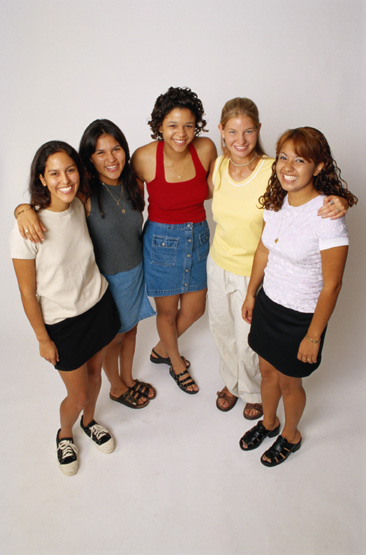 Spesso i gruppi sono costituiti utilizzando il metodo dell’estrazione casuale dei soggetti, analoga a quella del campionamento. 

È importante fare in modo che i due gruppi siano equivalenti e che tale equivalenza non venga meno nel corso dell’esperimento.

Questo può essere realizzato considerando le caratteristiche dei soggetti da assegnare ai gruppi (uniformazione semplice): ad esempio, studenti con le stesse caratteristiche di cultura familiare o lo stesso punteggio in test di Q.I.
L’uso di questo metodo risulta difficile quando le variabili da controllare sono molte.
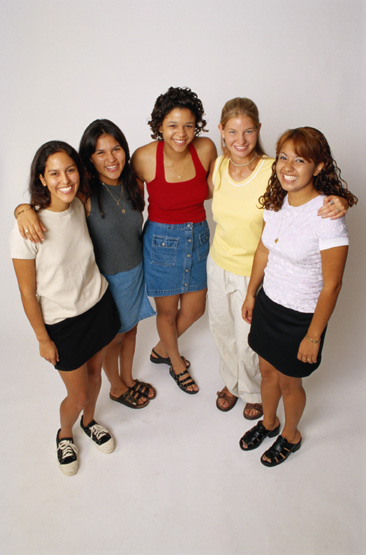 Disegno con due gruppi equivalenti e due prove
Il disegno sperimentale con due gruppi e due prove (the pretest post-test control group design) è il disegno sperimentale classico: due gruppi equivalenti vengono sottoposti allo stesso controllo in ingresso. Dopo aver applicato al gruppo sperimentale il trattamento (ad es. un procedimento didattico diverso) i gruppi vengono sottoposti alla stessa verifica finale.
Gruppo sperimentale A
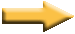 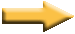 Misure in ingresso
Misure in uscita
Trattamento
Gruppo di controllo B
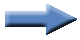 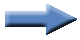 Misure in ingresso
Misure in uscita
--------
Per controllare l’effetto delle aspettative dello sperimentatore sulle misure in uscita si adopera il doppio cieco. Si fa in modo cioè che chi effettua le misure in uscita non sappia quale dei due gruppi è stato sottoposto a trattamento.
Disegno con due gruppi equivalenti e una sola prova
Un altro tipo di disegno è quello con due gruppi equivalenti e una sola prova (the post-test ONLY control group design).

Come nel disegno precedente, i due gruppi, omogenei e selezionati in modo casuale, vengono sottoposti a due trattamenti diversi e alla stessa verifica finale. La differenza è che nessuno dei due gruppi viene sottoposto al controllo iniziale.
Gruppo sperimentale A
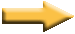 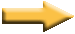 ---------------
Misure in uscita
Trattamento
Gruppo di controllo B
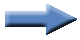 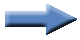 ---------------
Misure in uscita
--------
Disegno di Salomon a quattro gruppi
Più complesso è il disegno di Salomon a quattro gruppi (The Salomon four group design).
Sui gruppi A e B si applica la logica del disegno a due gruppi. Su un terzo gruppo si fa agire il trattamento (fattore sperimentale) senza aver applicato il controllo in ingresso. Al quarto gruppo non si somministra il controllo in ingresso né si applica il trattamento. 
La prova finale di verifica si somministra a tutti e quattro i gruppi, tra loro equivalenti.
Gruppo sperimentale A
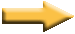 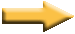 Misure in ingresso
Misure in uscita
Trattamento
Gruppo di controllo B
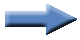 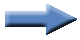 Misure in ingresso
Misure in uscita
--------
Gruppo di controllo C
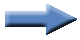 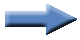 ---------------
Misure in uscita
Trattamento
Gruppo di controllo D
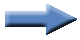 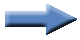 ---------------
Misure in uscita
--------
Disegni quasi sperimentali
Quando si opera sul campo non è possibile esercitare il controllo necessario su tutte le fonti di variazione. In questo caso, siamo costretti a ricorrere ai disegni semi-sperimentali o quasi sperimentali, teorizzati da Cook e Campbell nel 1979.
Questi disegni nascono dalla difficoltà di comporre gruppi equivalenti, o dall’impossibilità di disporre del gruppo di controllo.
Ad esempio, il disegno basato sulla misurazione dopo con un solo gruppo utilizza un solo gruppo che è sottoposto a un trattamento e a un post-test. Possiamo usarlo se siamo in grado di misurare molte variabili nel post-test e se disponiamo di conoscenze tali da consentirci di ipotizzare quali sarebbero i risultati in assenza del trattamento.
Gruppo sperimentale A
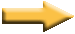 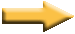 --------------
Misure in uscita
Trattamento
Disegni quasi sperimentali
Il disegno basato sulla misurazione dopo con gruppi non equivalenti si basa invece su due gruppi non equivalenti, senza pretest. Si ha dunque il trattamento sul solo gruppo sperimentale e il post-test su entrambi i gruppi. In alcuni casi anche lo stimolo può non essere controllato dallo sperimentatore (esperimento occasionale).
Gruppo sperimentale A
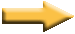 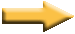 --------
Misure in uscita
Trattamento
Gruppo di controllo B
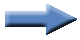 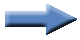 --------
Misure in uscita
--------
Infine, il disegno basato sulla misurazione prima e dopo con un solo gruppo si basa su un solo gruppo che viene sottoposto a un pretest, a un trattamento e a un post-test.
Gruppo sperimentale A
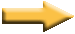 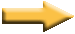 Misure in ingresso
Misure in uscita
Trattamento
Riepilogo
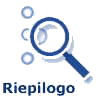 Riepilogando quanto visto finora…

In un esperimento occasionale la manipolazione della variabile dipendente avviene senza l’intervento del ricercatore. L’esperimento provocato consiste invece nel manipolare una variabile e osservare le conseguenze, al fine verificare il tipo di rapporto tra due ordini di fatti.
L’esperimento provocato prevede la misura della variabile dipendente, l’introduzione di una variabile indipendente e la misura della variabile indipendente. È inoltre necessario un controllo dei possibili fattori di errore e delle altre variabili che possono intervenire sulla variabile dipendente.
I modelli di disegno sperimentale consentono di isolare uno o più fattori che agiscono sulla variabile da controllare, neutralizzare le variabili potenzialmente invalidanti, confrontare gli esiti di un trattamento in condizioni diverse, e generalizzare le conclusioni.
Tali modelli prevedono l’utilizzo di un gruppo sperimentale, su cui si sperimenta il trattamento ipotizzato, e un gruppo di controllo, che serve da confronto. I gruppi devono essere equivalenti.
Quando non è possibile esercitare il controllo necessario su tutte le fonti di variazione, si ricorre ai disegni semi-sperimentali o quasi sperimentali.
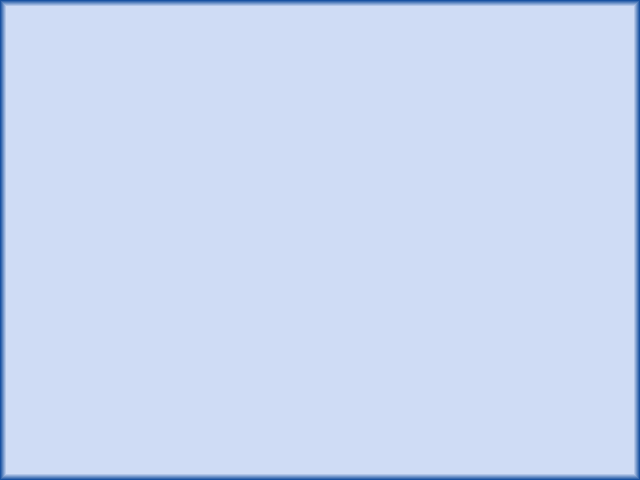 I vantaggi dell’esperimento possono dunque essere riassunti:
 Nella possibilità di stabilire relazioni asimmetriche tra le variabili
 Nel controllo delle variabili concorrenti
Nella possibilità di utilizzare campioni di dimensioni minori

Gli svantaggi sono:
Nella difficoltà ad isolare le variabili e ad effettuare il controllo
Nel rischio che lo sforzo di isolare le variabili produca situazioni artificiali 
Nell’effetto che la consapevolezza di partecipare ad un esperimento influenzi i comportamenti dei partecipanti
Nella difficoltà di operare con campioni tali da consentire generalizzazioni
chiudi
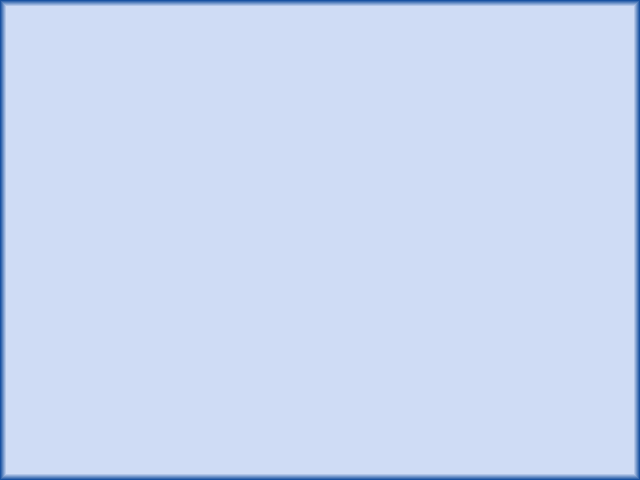 Vantaggi
Controllare l’effetto del trattamento sperimentale.
Controllare le variabili di sfondo e i cambiamenti dovuti
all’intervallo di tempo.

Svantaggi
Con questo disegno, quindi, non si può determinare con certezza se e quanto il controllo iniziale influenzi i risultati dell’esperimento.
 L’applicazione di controlli in ingresso (intervento di persone, uso di prove, ecc.) può creare nei soggetti una modifica nella motivazione stimolando ad esempio un impegno maggiore.
chiudi
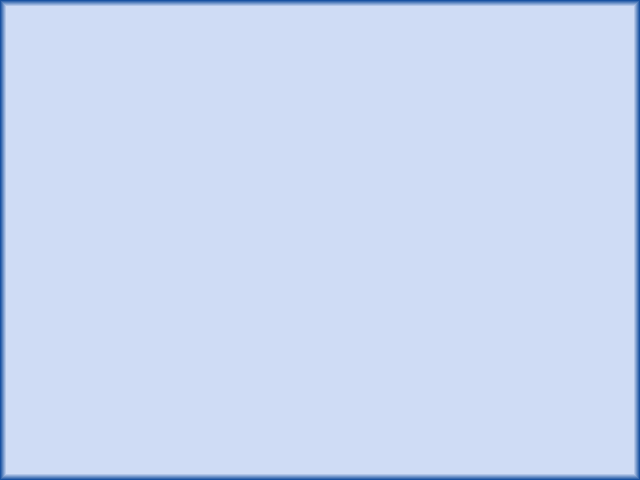 Vantaggi
Verificare l’effetto del trattamento sperimentale.
Controllare la variabile confondente del testing.

Svantaggi
L’assenza di controlli in ingresso non ci permette di verificare l’effetto della storia e/o della maturazione sulle prove finali.
Nel corso del tempo i soggetti che compongono i gruppi subiscono, anche indipendentemente dal trattamento, uno sviluppo che dipende da fattori interni ed esterni.
 Con questo disegno, quindi, non si può determinare con certezza se e quanto storia e/o maturazione influenzino i risultati dell’esperimento.
chiudi